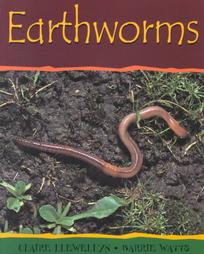 1st Grade Text Talk
Unit 2
I can use words I learn from a text.
[Speaker Notes: Goal- 
Students need to engage with the goal-  read it, repeat it, write it, etc.]
Tell your partner about a new word you learned last week.
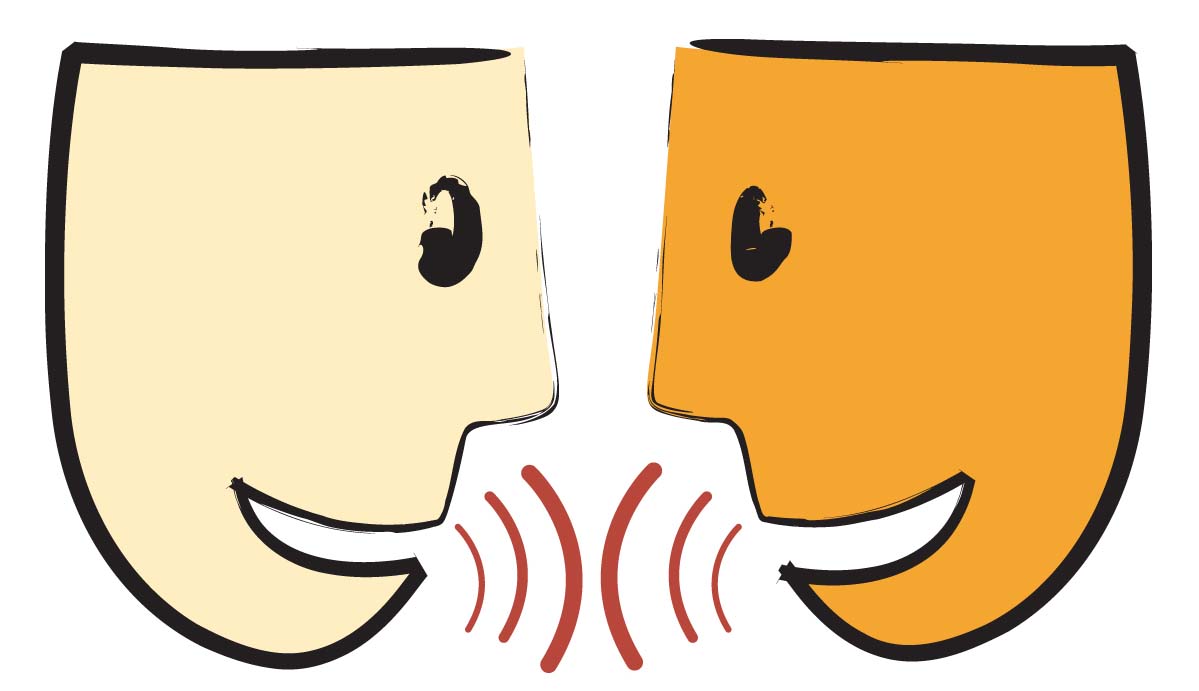 [Speaker Notes: Access Prior Knowledge- (APK)
Turn and Talk]
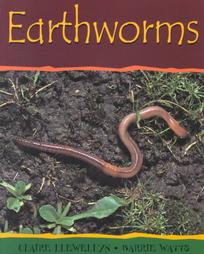 surface
[Speaker Notes: Contextualize the word- Find it in the text
Say the word together]
surface
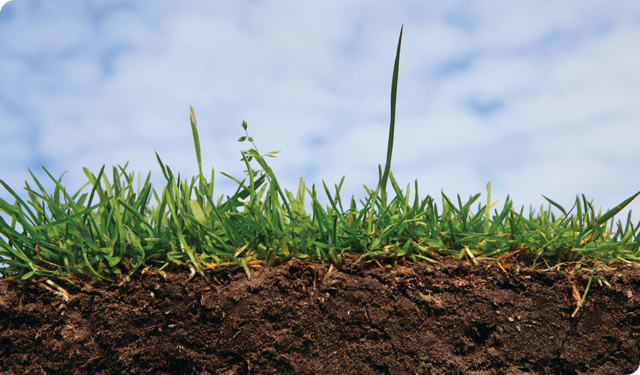 The outside layer of an object
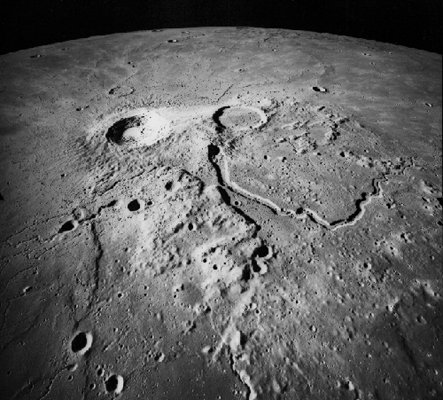 The surface of the moon
[Speaker Notes: Give student friendly definition
Use the word in other contexts]
Thumbs up if surface is used correctly in the sentence.  Thumbs down if not.
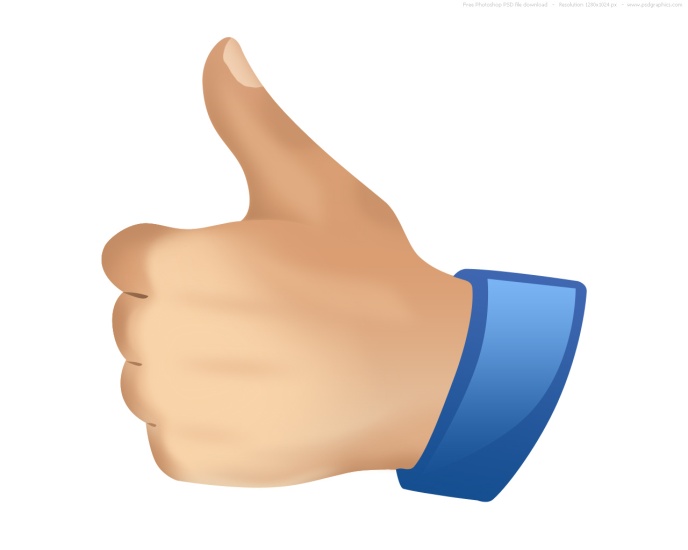 The surface of the book was happy.
The surface of the road was very bumpy and caused us to bounce a lot.
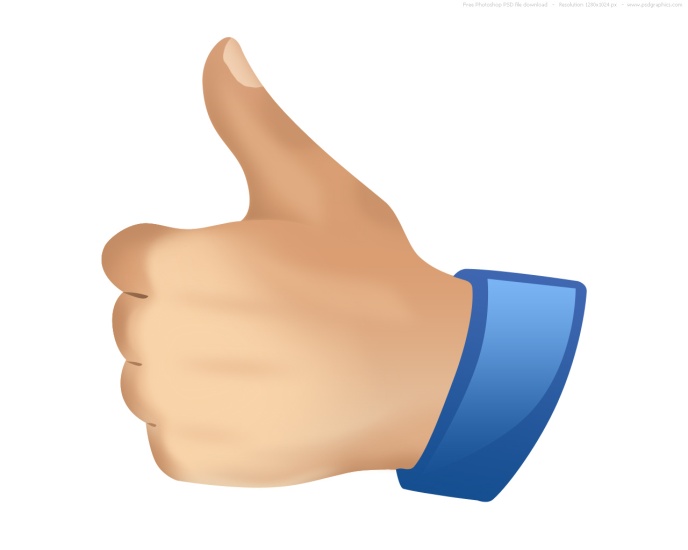 After I washed the apple, the surface of the apple was wet.
[Speaker Notes: Engage the students with the word]
nibble
[Speaker Notes: Contextualize the word- Find it in the text
Say the word together]
nibble
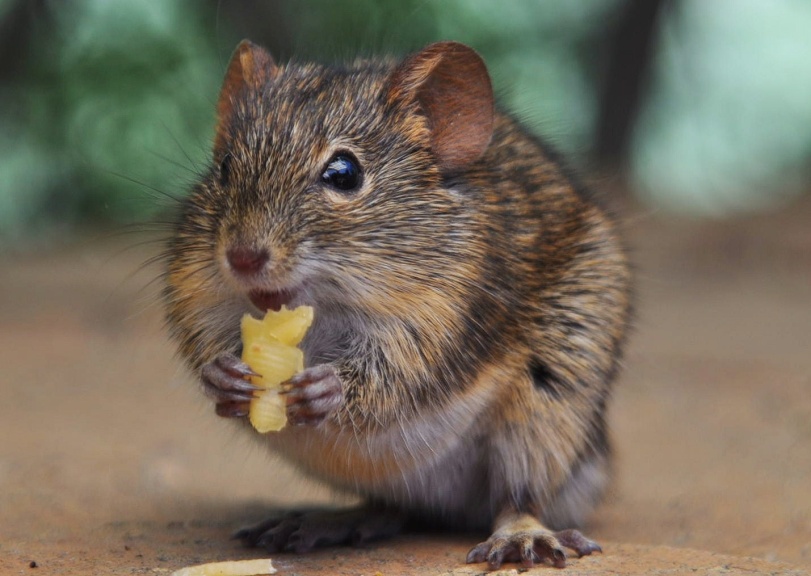 To eat in small bites
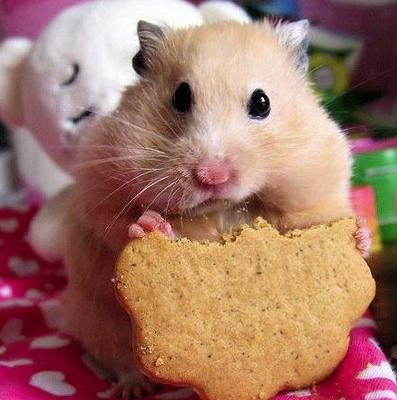 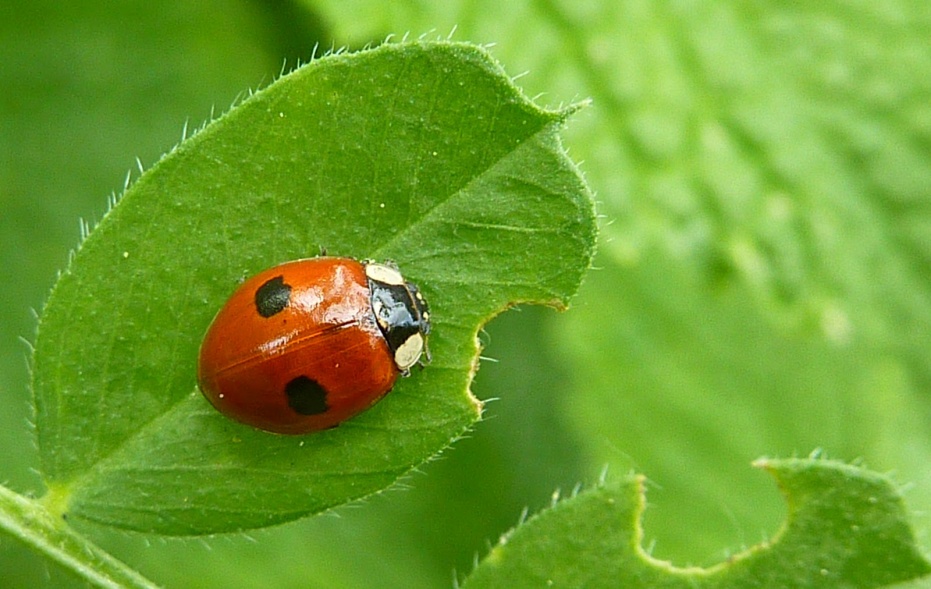 [Speaker Notes: Give student friendly definition
Use the word in other contexts]
Which would most likely nibble their food?
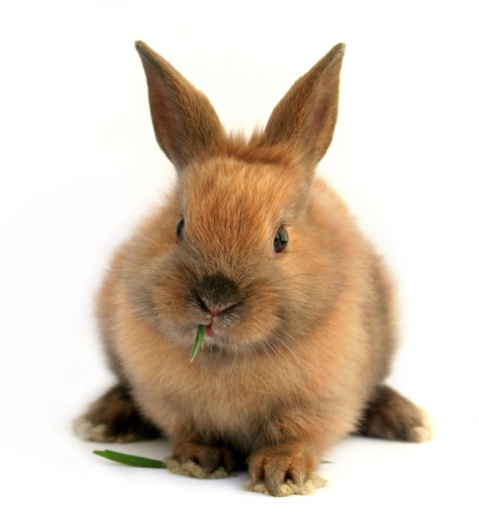 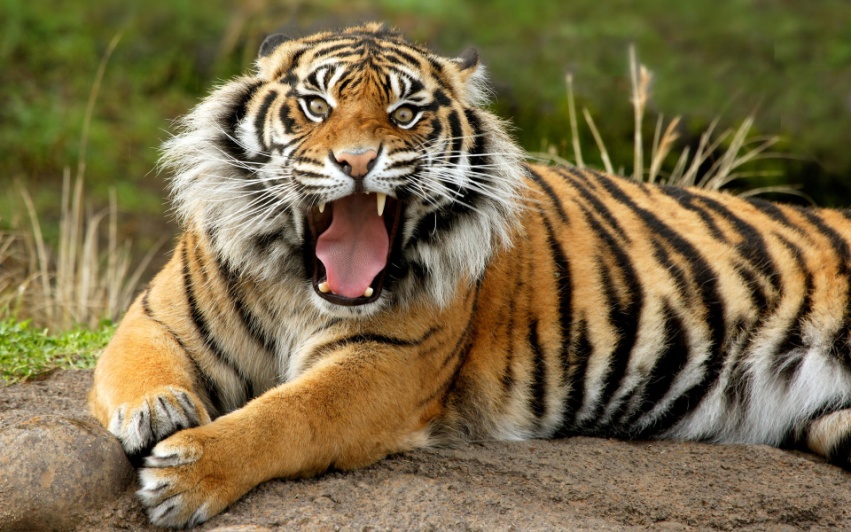 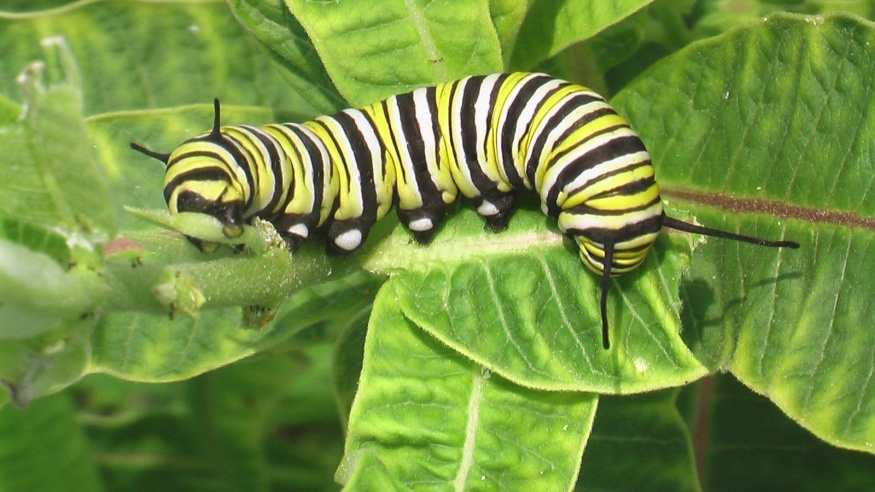 [Speaker Notes: Engage the students with the word]
ripen
[Speaker Notes: Contextualize the word- Find it in the text
Say the word together]
ripen
To grow to full flavor and become ready to eat.
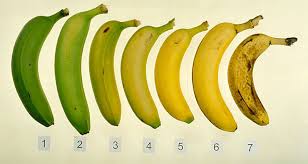 [Speaker Notes: Give student friendly definition
Use the word in other contexts]
What are some other fruits or vegetables that taste better when they ripen?
[Speaker Notes: Engage the students with the word]
Who can use all 3 words in a sentence?
surface
nibble
ripen
[Speaker Notes: Read all three words and see if you can use them in one sentence.]
Draw a picture to show you know what these words mean.
surface
nibble
ripen
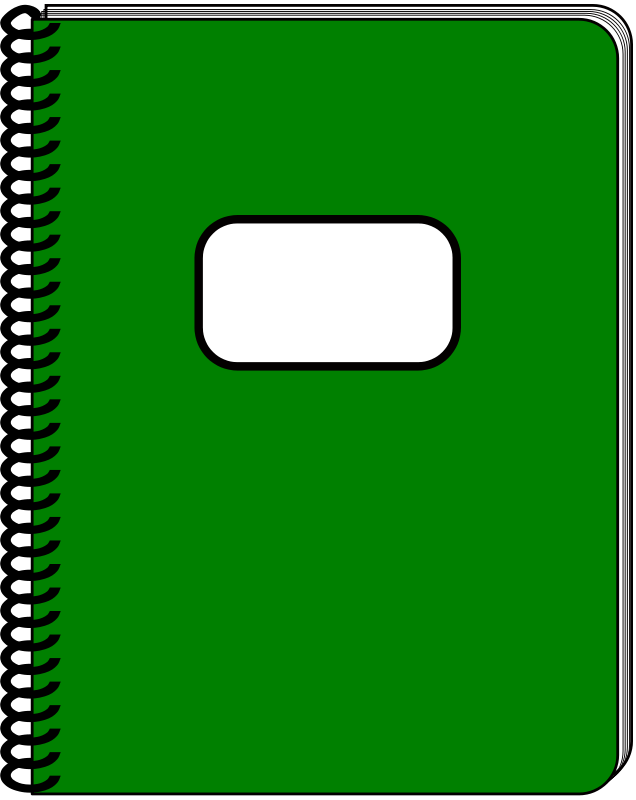 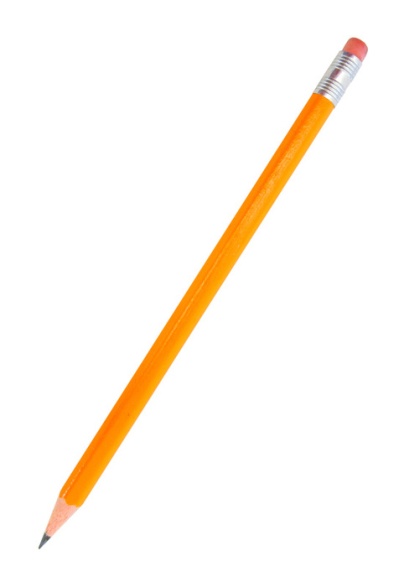 [Speaker Notes: Application-
Students need an opportunity to use the words they just learned from the text.]
I can use words I learn from a text.
[Speaker Notes: Goal- 
Revisit the Goal]